II Encontro Nacional de Dirigentes de Graduação, Pós-Graduação, Pesquisa e Extensão das IES Particulares
Os desafios da Educação Superior no Brasil
05/09/2019
CONCLUINTES – EDUCAÇÃO SUPERIOR
MATRÍCULAS 1º ANO = 5.978.272
2001
- 3.978.503
BRASIL e OCDE população com Educação Superior
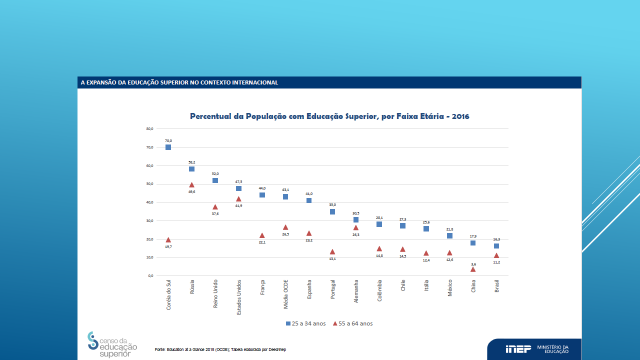 FUTURO
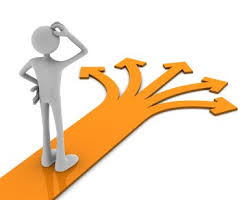 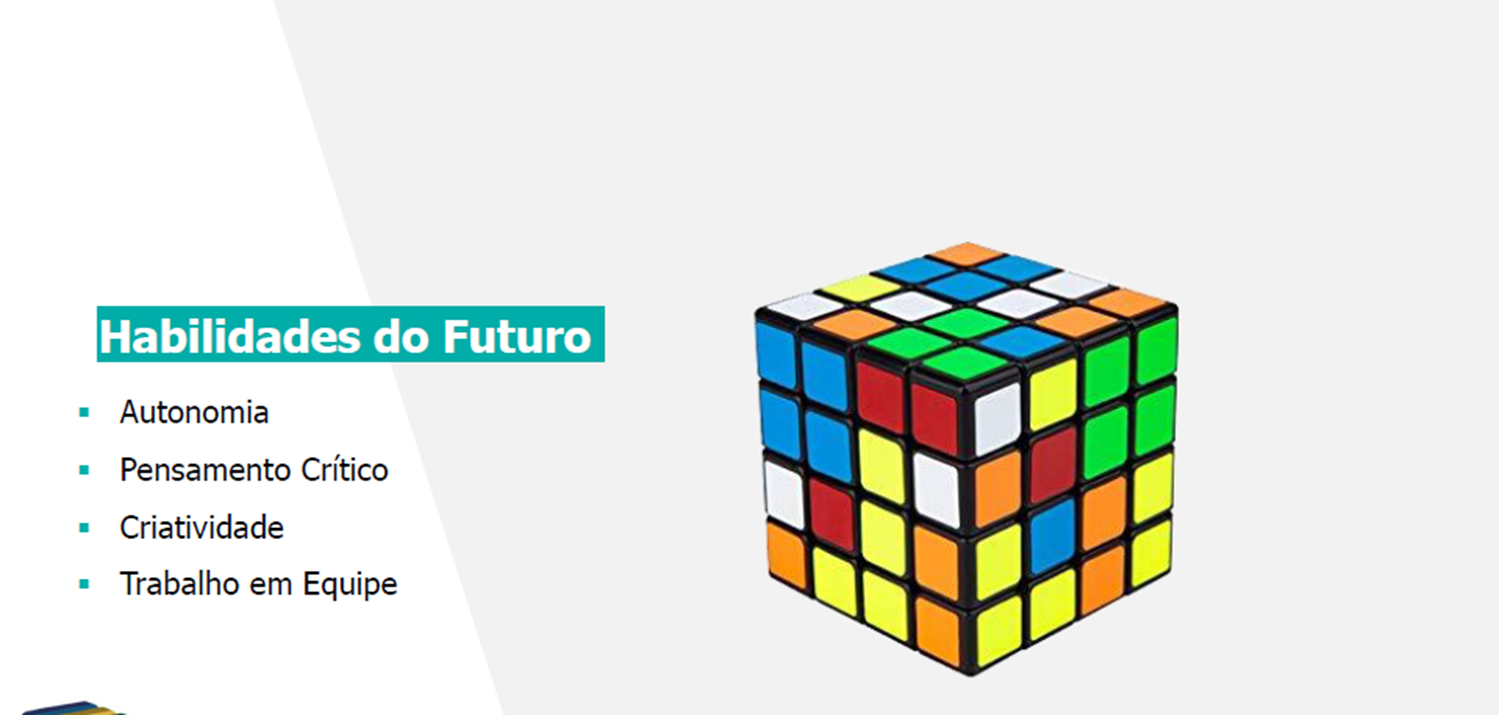 VAGAS OCIOSAS
TRANSFORMAÇÃO MUNDIAL
NATIVOS DIGITAIS
MIGRANTES DIGITAIS
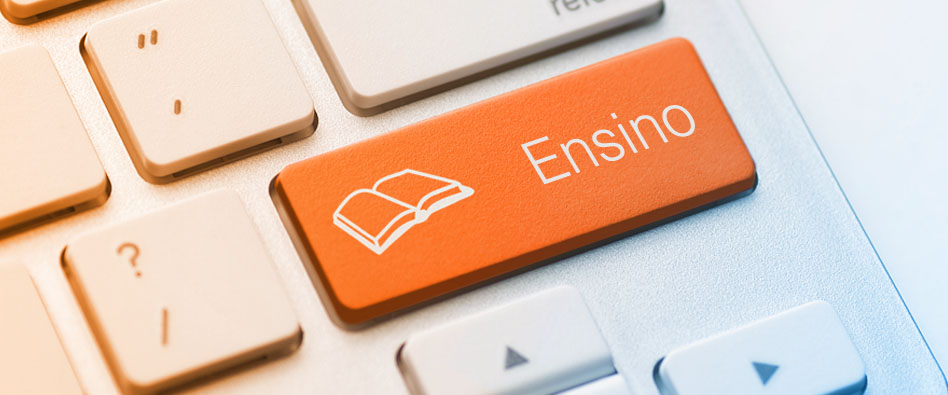 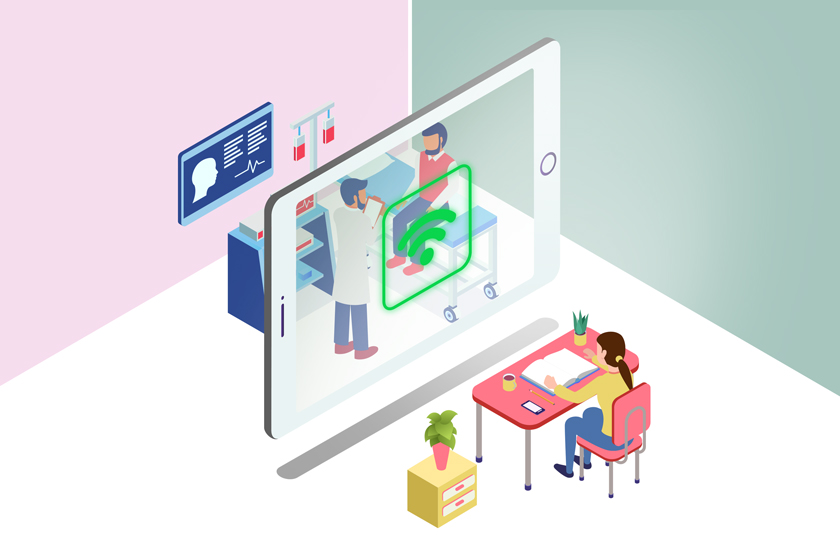 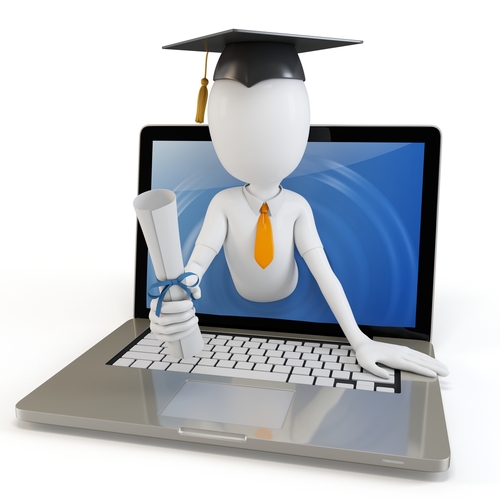 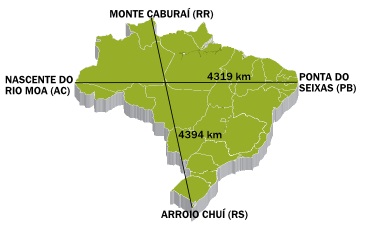 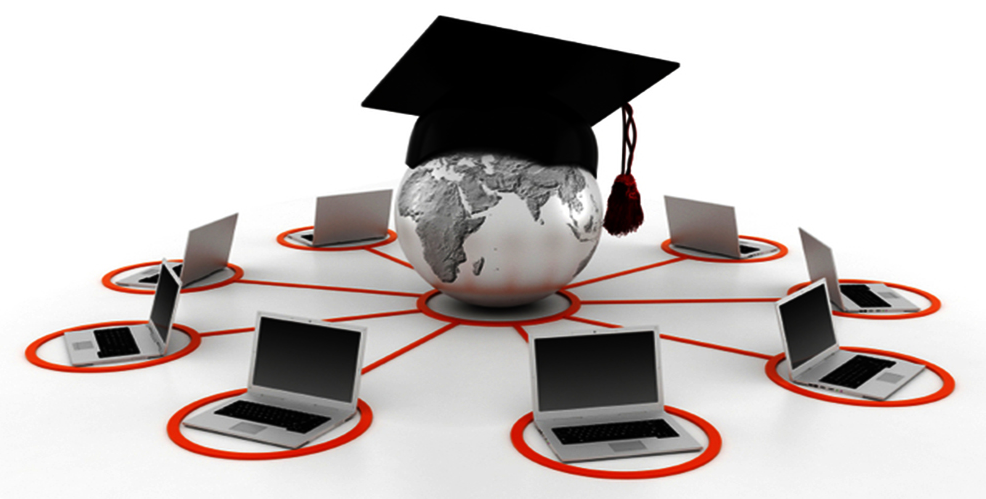 FORMAÇÃO DE PROFESSORES
Censo 2017 

2.192.224 docentes na Educação Básica, 349.776 docentes na Educação Superior. 

2.192.224  docentes da Educação Básica, 1.909.462 zona urbana 
345.604 na zona rural.
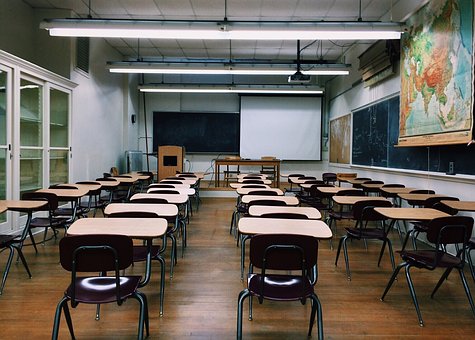 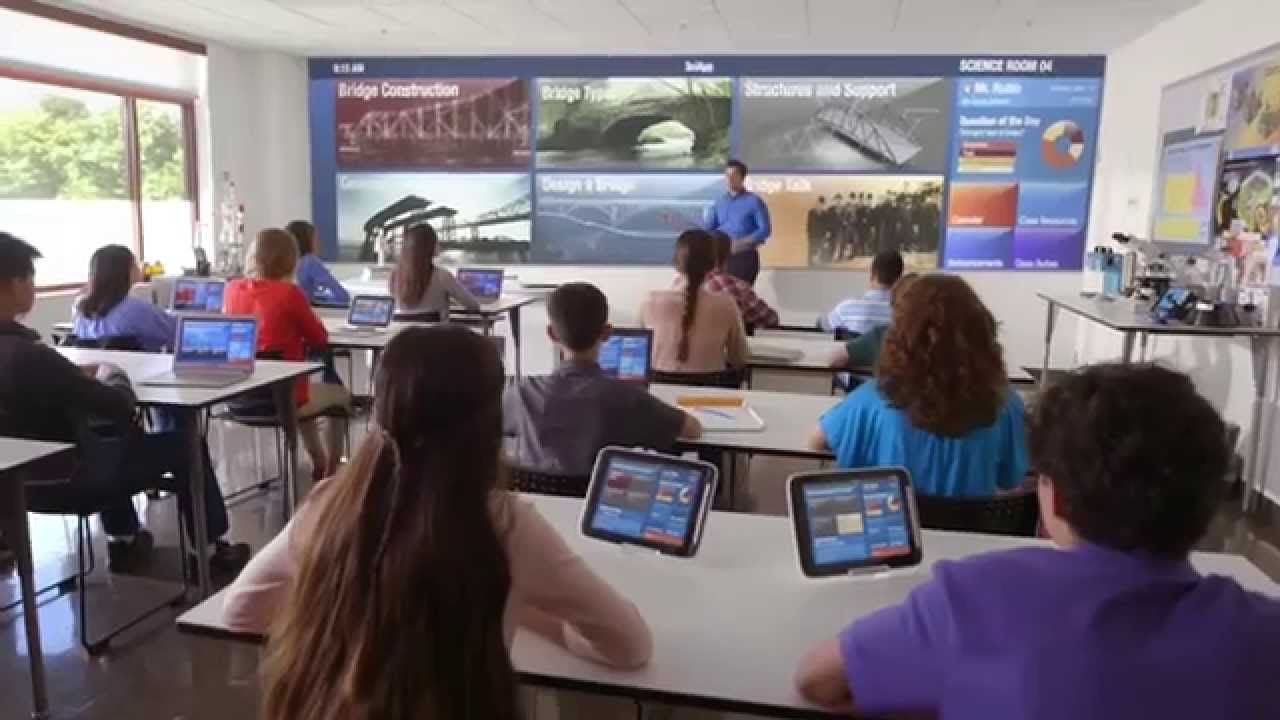 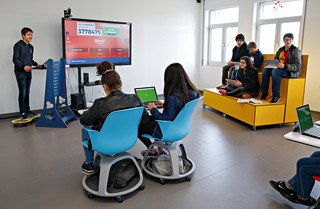 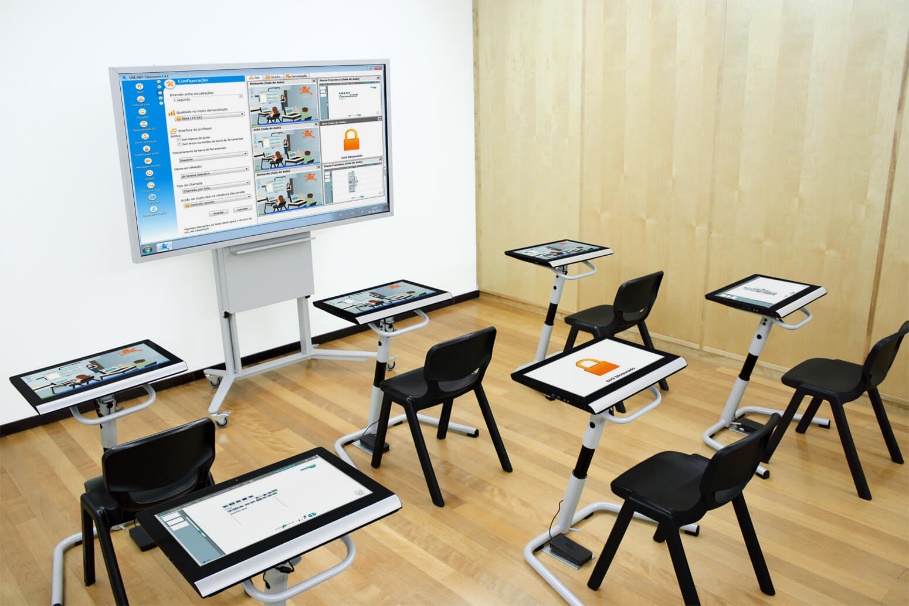 EAD
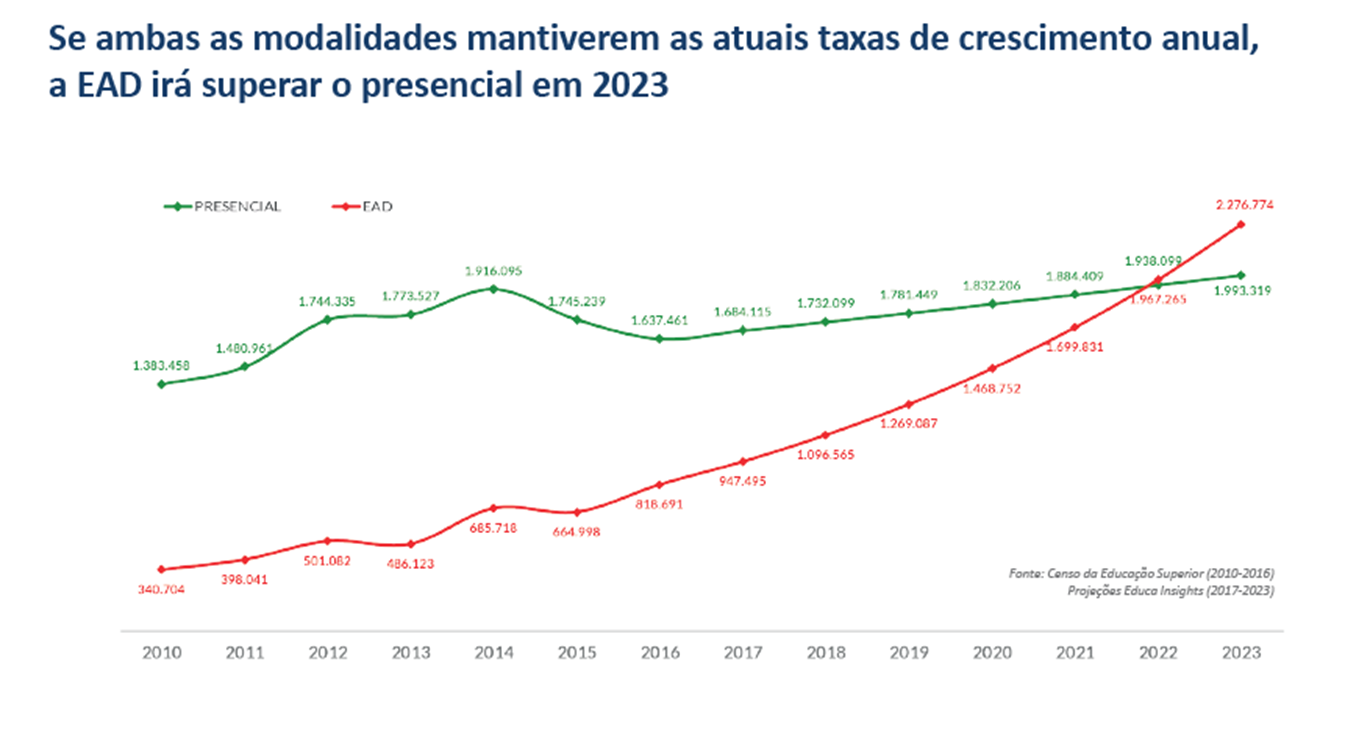 CENÁRIOS ORIENTATIVOS
Pesquisa

Economia
Ataide  Alves
ataidealves@mec.gov.br
Tel 2022-9500
MUITO OBRIGADO
05/09/2019